Multivariate Display
From tables, charts, graphs
to more complicated methods
How Many Variables?
Data sets of dimensions 1, 2, 3 are common
Number of variables per class
1 - Univariate data
2 - Bivariate data
3 - Trivariate data
>3 - Hypervariate data
Representation
What are two main ways of presenting multivariate data sets?
Directly (textually) → Tables
Symbolically (pictures) → Graphs
When use which?
Strengths?
Use tables when
Use graphs when
The document will be used to look up individual values
The document will be used to compare individual values
Precise values are required
The quantitative info to be communicated involves more than one unit of measure
The message is contained in the shape of the values
The document will be used to reveal relationships among values
S. Few, Show Me the Numbers
Effective Table Design
See Show Me the Numbers
Proper and effective use of layout, typography, shading, etc. can go a long way
(Tables may be underused)
Basic Symbolic Displays
Graphs 
Charts
Maps
Diagrams



From: S. Kosslyn, “Understanding charts and graphs”, Applied Cognitive Psychology, 1989.
Graph
Showing the relationships between variables‟ values in a data table
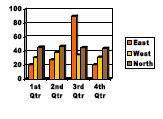 Properties
Graph 
Visual display that illustrates one or more relationships among entities 
Shorthand way to present information 
Allows a trend, pattern or comparison to be easily comprehended
Issues
Critical to remain task-centric
Why do you need a graph?
What questions are being answered?
What data is needed to answer those questions?
Who is the audience?
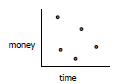 Graph Components
Framework
Measurement types, scale
Content
Marks, lines, points
Labels
Title, axes, ticks
Many Examples
www.nationmaster.com
Quick Aside
Other symbolic displays
Chart
Map
Diagram
Chart
Structure is important, relates entities to each other
Primarily uses lines, enclosure, position to link entities




Examples: flowchart, family tree, org chart, ...
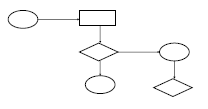 Map
Representation of spatial relations
Locations identified by labels
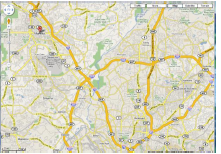 Diagram
Schematic picture of object or entity
Parts are symbolic





Examples: figures, steps in a manual, illustrations,...
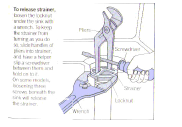 Some History
Which is older, map or graph?
Maps from about 2300 BC
Graphs from 1600‟s
Rene Descartes
William Playfair, late 1700‟s
Details
What are the constituent pieces of these four symbolic displays?
What are the building blocks?
Visual Structures
Composed of
Spatial substrate
Marks
Graphical properties of marks
Space
Visually dominant
Often put axes on space to assist
Use techniques of composition, alignment, folding, recursion, overloading to 
1) increase use of space
2) do data encodings
Marks
Things that occur in space
Points
Lines
Areas
Volumes
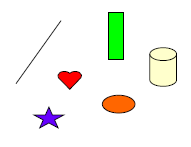 Graphical Properties
Size, shape, color, orientation...
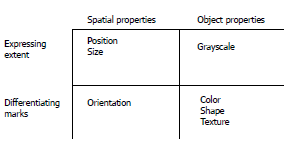 Few’s Selection & Design Process
Determine your message and identify your data
Determine if a table, or graph, or both is needed to communicate your message
Determine the best means to encode the values
Determine where to display each variable
Determine the best design for the remaining objects
Determine the range of the quantitative scale
If a legend is required, determine where to place it
Determine the best location for the quantitative scale
Determine if grid lines are required
Determine what descriptive text is needed
Determine if particular data should be featured and how

S Few “Effectively Communicating Numbers” http://www.perceptualedge.com/articles/Whitepapers/Communicating_Numbers.pdf
Points, Lines, Bars, Boxes
Points
Useful in scatterplots for 2-values
Can replace bars when scale doesn’t start at 0
Lines
Connect values in a series
Show changes, trends, patterns
Not for a set of nominal or ordinal values
Bars
Emphasizes individual values
Good for comparing individual values
Boxes
Shows a distribution of values
Bars
Vertical vs. Horizontal
Horizontal can be good if long labels or many items

Multiple Bars
•Can be used to encode another variable
Multivariate:  Beyond Tables and Charts
Data sets of dimensions 1,2,3 are common
Number of variables per class
1 - Univariate data
2 - Bivariate data
3 - Trivariate data
>3 - Hypervariate/Multivariate data
Univariate Data
Representations
Bill
7

5

3

1
Tukey box plot
Middle 50%
low
high
Mean
0
20
Bivariate Data
Representations
Scatter plot is common
price
mileage
Trivariate Data
Representations
3D scatter plot is possible
price
horsepower
mileage
Trivariate
3D scatterplot, spin plot
2D plot + size (or color…)
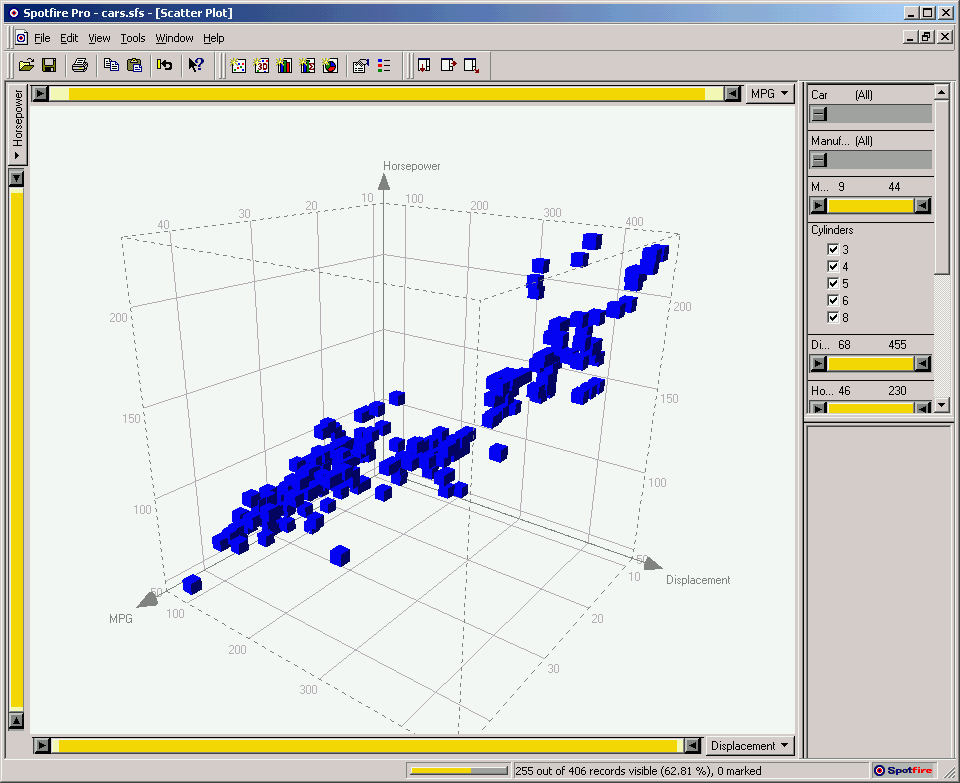 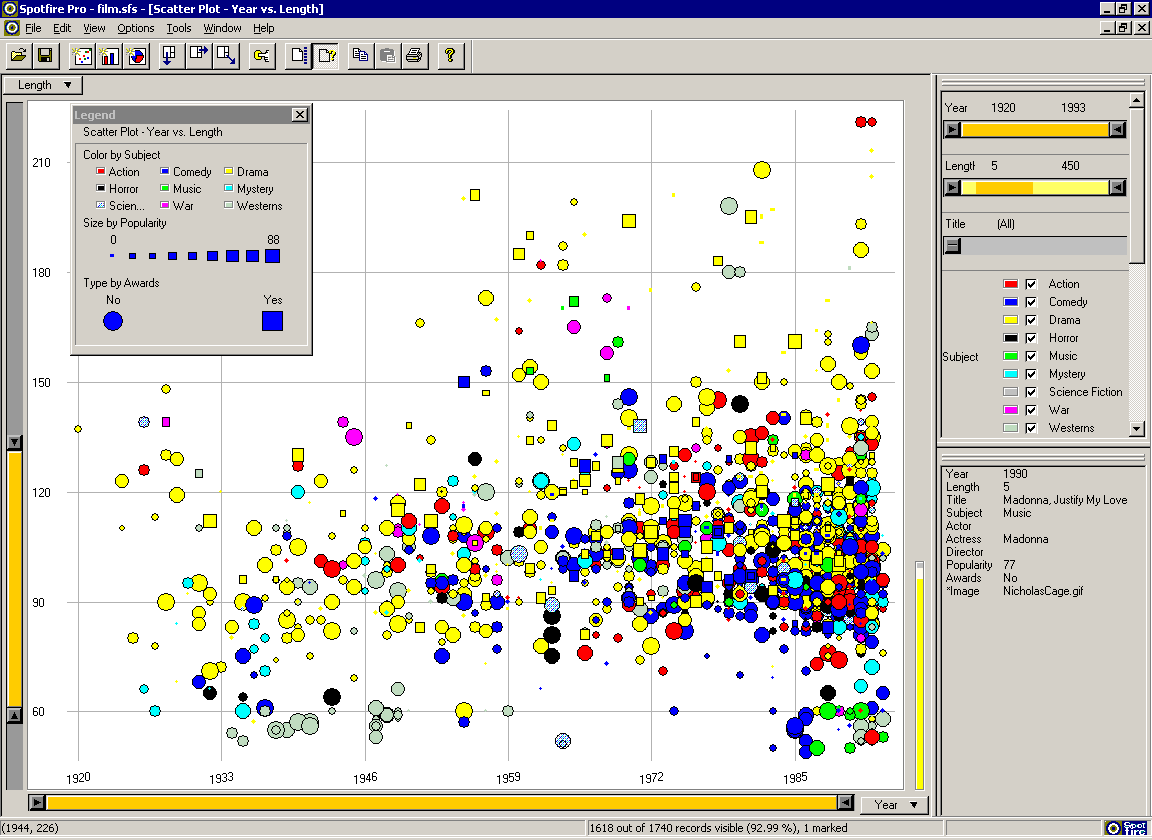 4D = 3D (spatial) + 1D variable
So we can do some “4D”
Spatial 3D plus 1D variable (like tissue density)
Spatial 3D plus 1D time
Orthogonal 3D of data (3D plot) plus time

And even 5D (3D spatial, 1D, and 1D time)

Note that many of the 3D spatial ones are best done only if you have 3D capable display.
Different Arrangements of Axes
Axes are good 
Lays out all points in a single space
“position” is 1st in Cleveland’s rules
Uniform treatment of dimensions

Space > 3D ?

Must trash orthogonality
Multivariate Data
Number of well-known visualization techniques exist for data sets of 1-3 dimensions
line graphs, bar graphs, scatter plots OK
We see a 3-D world (4-D with time)
Some visualization for 3,4,5D when some of variables are spatial or time.
Interesting (challenging cases) are when we have more variables than this.  How best to visualize them?
Map n-D space onto 2-D screen
Visual representations:
Complex glyphs
E.g. star glyphs, faces, embedded visualization, …
Multiple views of different dimensions
E.g. small multiples, plot matrices, brushing histograms, Spotfire, …
Non-orthogonal axes
E.g. Parallel coords, star coords, …
Tabular layout
E.g. TableLens, …
Interactions:
Dynamic Queries
Brushing & Linking
Selecting for details, …
Combinations (combine multiple techniques)
Chernoff Faces
Encode different variables’ values in characteristics
of human face
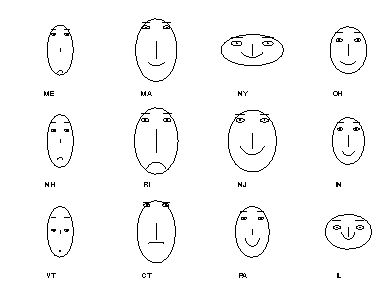 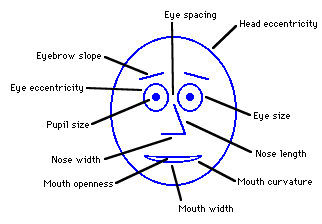 Cute applets:
http://www.cs.uchicago.edu/~wiseman/chernoff/
http://hesketh.com/schampeo/projects/Faces/chernoff.html
Glyphs:  Stars
d1
d2
d7
d3
d6
d4
d5
Star Plots
Var 1
Space out the n
variables at equal
angles around a 
circle

Each “spoke” encodes
a variable’s value
Var 5
Var 2
Value
Var 4
Var 3
Star Plot examples
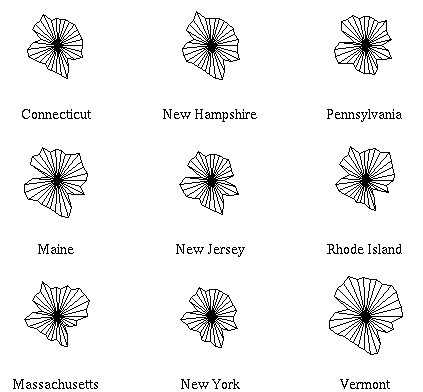 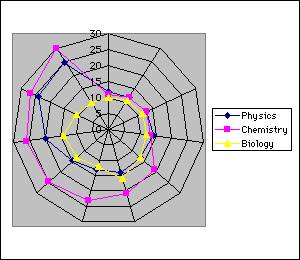 http://seamonkey.ed.asu.edu/~behrens/asu/reports/compre/comp1.html
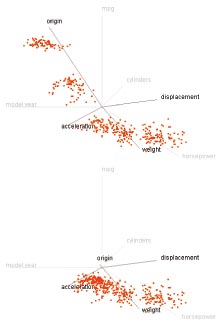 Star Coordinates
Kandogan, “Star Coordinates”

A scatterplot on Star Coordinate system
Parallel Coordinates
Inselberg, “Multidimensional detective” (parallel coordinates)
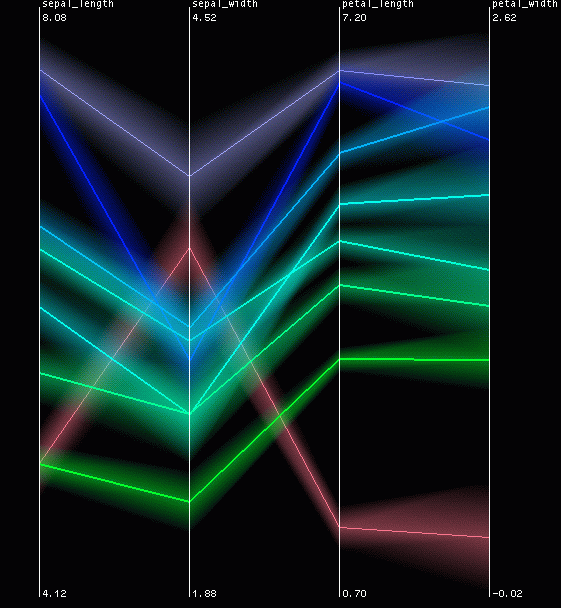 Parallel Coordinates (2D)
Encode variables along a horizontal row
 Vertical line specifies values
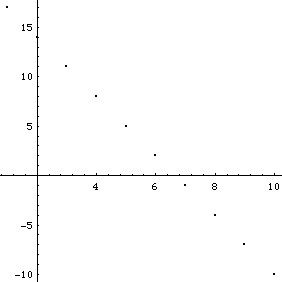 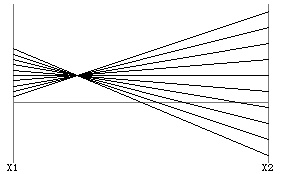 Dataset in a Cartesian graph
Same dataset in parallel coordinates
Parallel Coordinates (4D)
Forget about Cartesian orthogonal axes
(0,1,-1,2)=
x
y
z
w
0
0
0
0
Parallel Coordinates Example
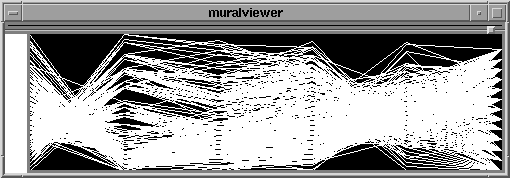 Basic
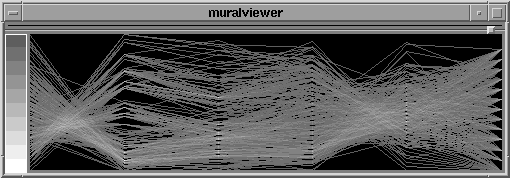 Grayscale
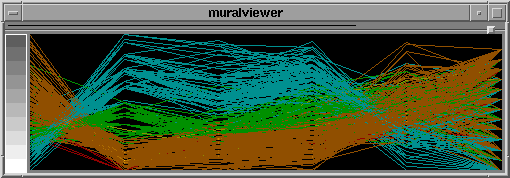 Color
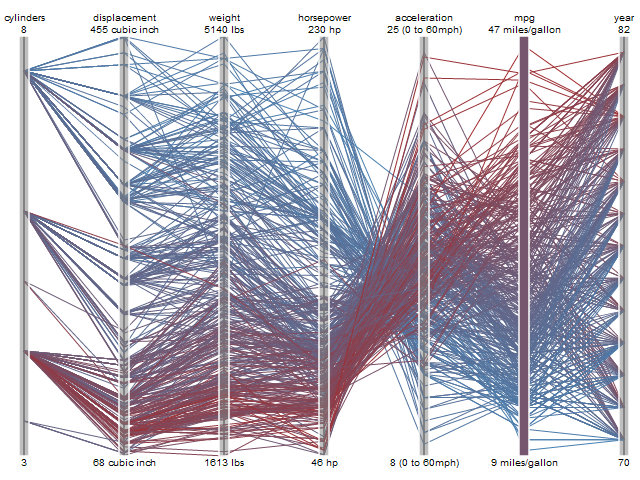 Multiple Views
Give each variable its own display
1
A B C D E
1 4 1 8 3 5
2 6 3 4 2 1
3 5 7 2 4 3
4 2 6 3 1 5
2
3
4
A B C D E
Small Multiples
Nice definitions and examplea from Juice Analytics.
Small Multiples
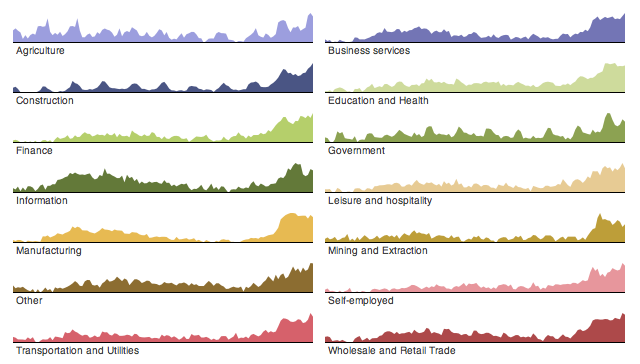 Small Multiples
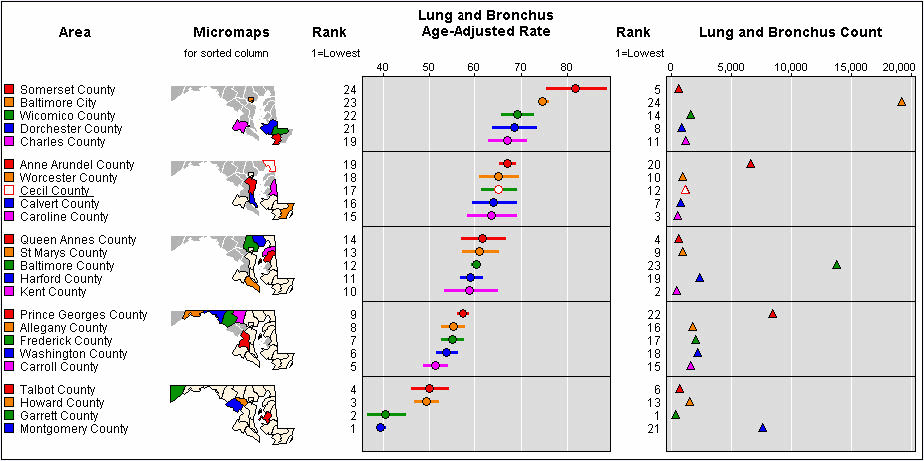 Multiple Graphs--Trellis
Trellised visualizations enable you to quickly recognize similarities or differences between different categories in the data. Each individual panel in a trellis visualization displays a subset of the original data table, where the subsets are defined by the categories available in a column or hierarchy.

Two Examples (next slides):
Spotfire:For example, if you choose to trellis a visualization based on the two variables "Gender" and "Political affiliation", this will result in four separate panels representing the combinations Female-Republican, Female-Democrat, Male-Republican, and Male-Democrat. If the "Gender" variable is used in conjunction with another variable that has five different values, this will yield ten panels. From this follows that variables with a continuous distribution and a wide range of values (for example, Real values) should be binned before they are used to form a trellis visualization. Otherwise the number of panels quickly becomes unmanageable. 

SilverLight:  The trellis visualizations allow us to quickly compare data horizontally and vertically with visual sparklines. Not only can you quickly see an individual domain's trend for a region (i.e., domain1 in Europe), but you can also see how domain1.com traffic compares across all three regions. We can also quickly tell if the traffic is meeting our goals by comparing if the trrend line is above or below the KPI line (dotted line).
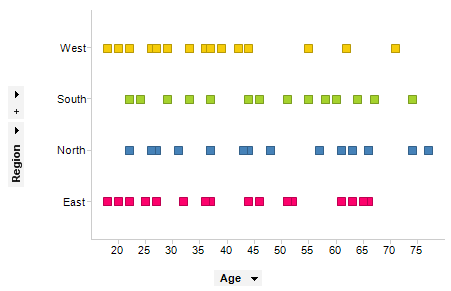 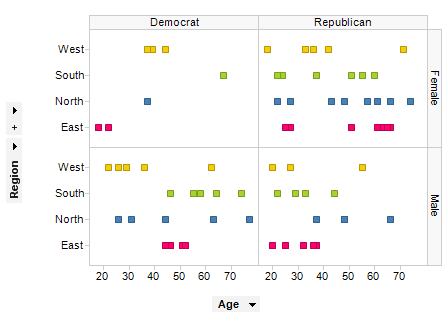 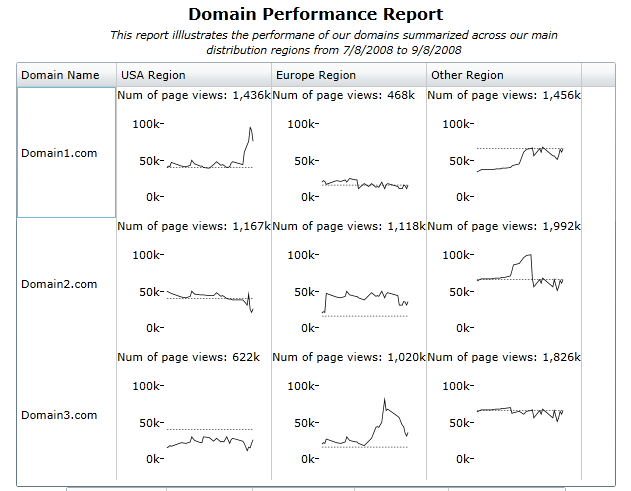 Sparklines
Use matrix, but in each cell put in not single value, but visual that represents compound element.  This way you pack in multiple dimensions into each cell, but can easy scan across cells. 
Tufte description (originated)
MicroSoft Excel examples
Infragistics example
Scatterplot Matrix
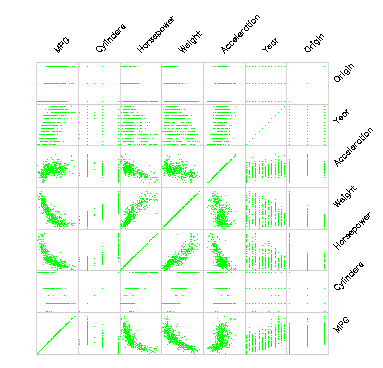 Represent each possible
pair of variables in their
own 2-D scatterplot


Useful for what?
Misses what?
… on steroids
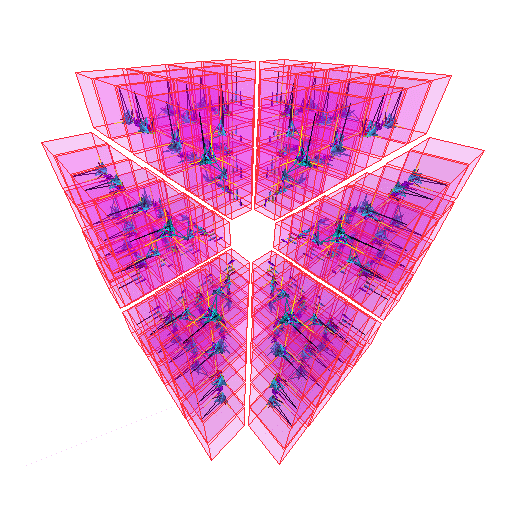 To Do Better…Need Interaction
Separate Static from Interactive
Very nice visual index of static presentations is Visualization Zoo

What can we do if we add interaction to the visualizations?  In the next section we go further, by adding zoom, filtering, “brushing”, etc.
Multiple Views: Brushing-and-linking
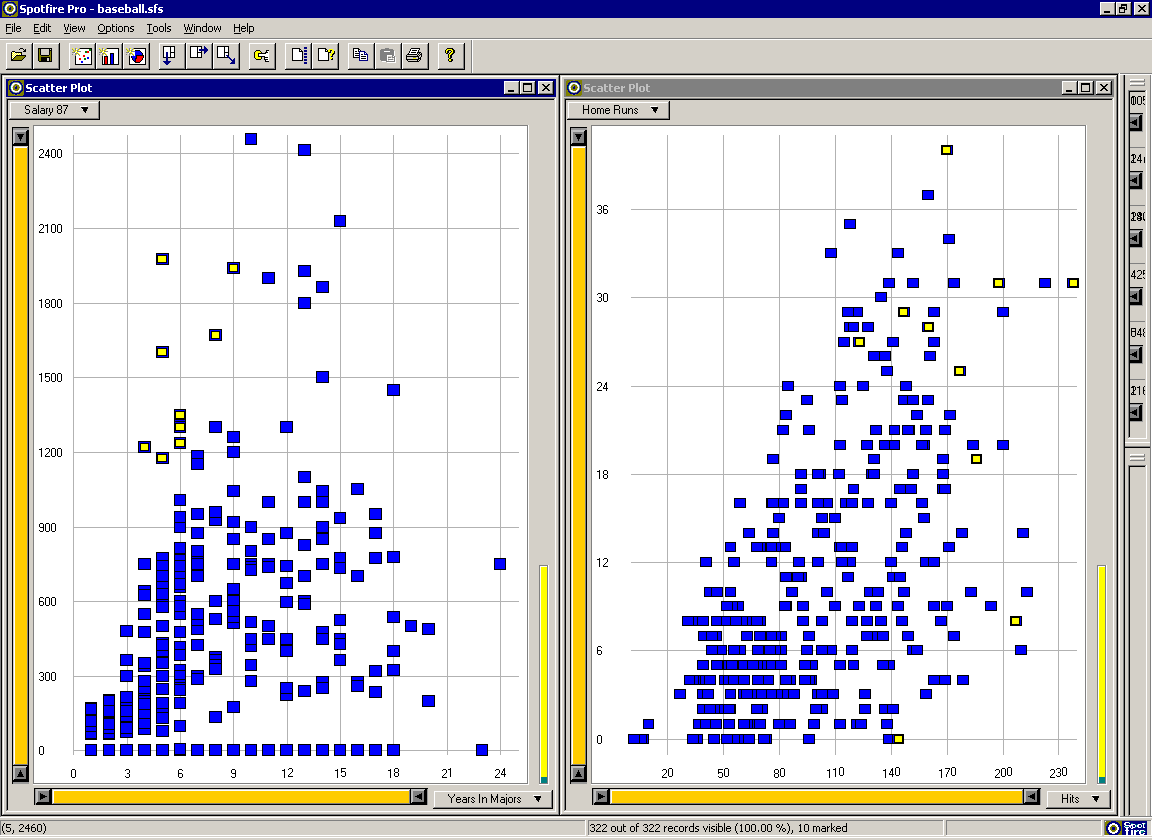 Table Lens
Rao, “Table Lens”
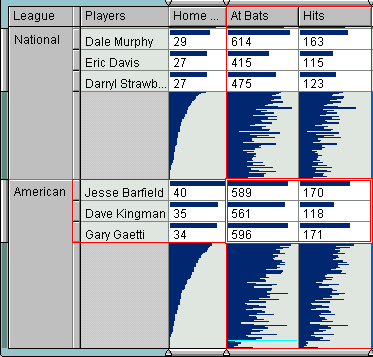 Table Lens
Spreadsheet is certainly one hypervariate data presentation
Idea: Make the text more visual and symbolic
Just leverage basic bar chart idea
Visual Mapping
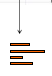 Change quantitative
values to bars
Tricky Part
What do you do for
nominal data?
Instantiation
Details
Focus on
item(s)
while
showing
the context
See It
http://www.open-video.org/details.php?videoid=8304
FOCUS
Feature-Oriented Catalog User Interface
Leverages spreadsheet metaphor again
Items in columns, attributes in rows
Uses bars and other representations for attribute values
Characteristics
Can sort on any attribute (row)
Focus on an attribute value (show only cases having that value) by doubleclicking on it
Can type in queries on different attributes to limit what is presented to.   Note this is main contribution: dynamic control (selection/change/querying/filtering) of individual attributes.
Limit by Query
Manifestation
InfoZoom
Categorical data?
How about multivariate categorical data?
Students
Gender: Female, male
Eye color: Brown, blue, green, hazel
Hair color: Black, red, brown, blonde, gray
Home country: USA, China, Italy, India, …
Mosaic Plot
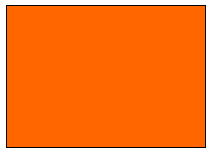 Mosaic Plot
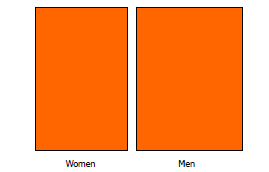 Mosaic Plot
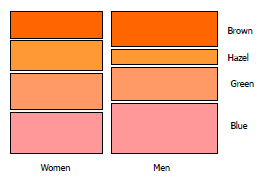 Mosaic PlotReminds you of? (treemaps)
Case Study:The Journey of the TreeMap
The TreeMap (Johnson & Shneiderman ‘91).    It may take a while for a visualization technique to develop into something useful (both to improve enough, and to be utilized/accepted).
Idea: 
Show a hierarchy as a 2D layout
Fill up the space with rectangles representing objects
Nested rectangles indicated levels of hierarchy
Size on screen indicates relative size of underlying objects.
The Journey of the TreeMap
(Johnson & Shneiderman ‘91)
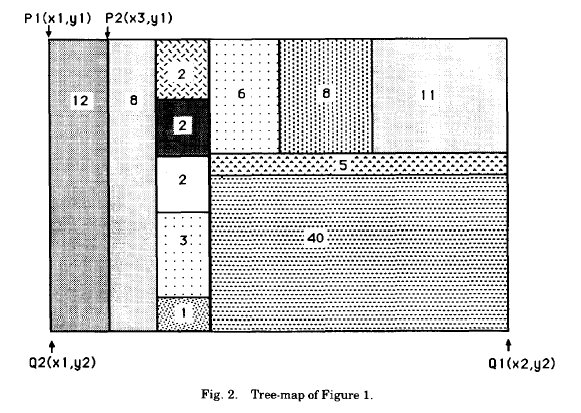 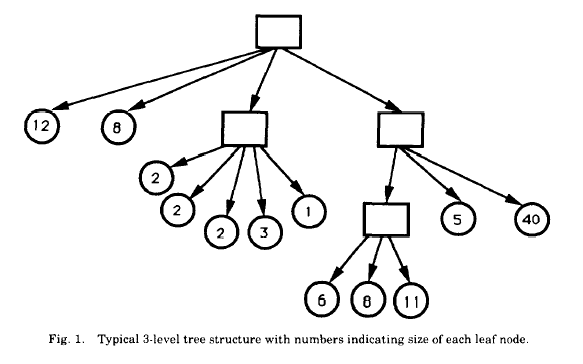 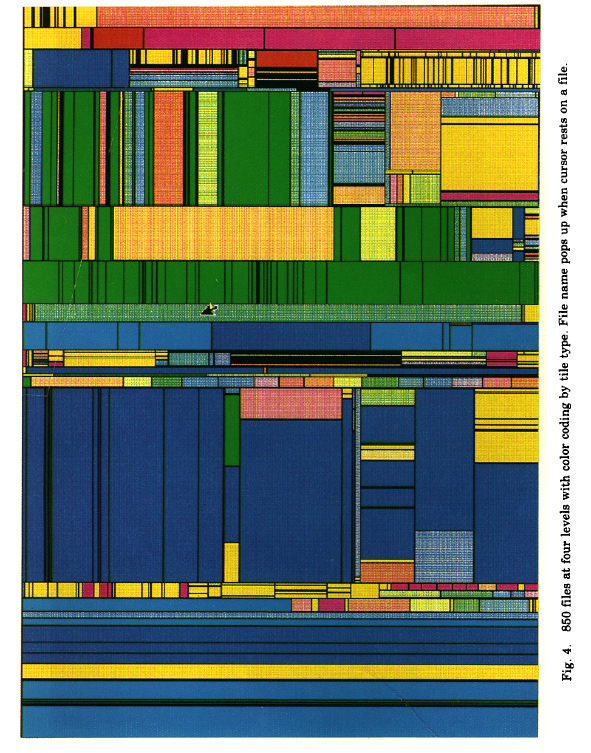 (Johnson & Shneiderman ‘91)
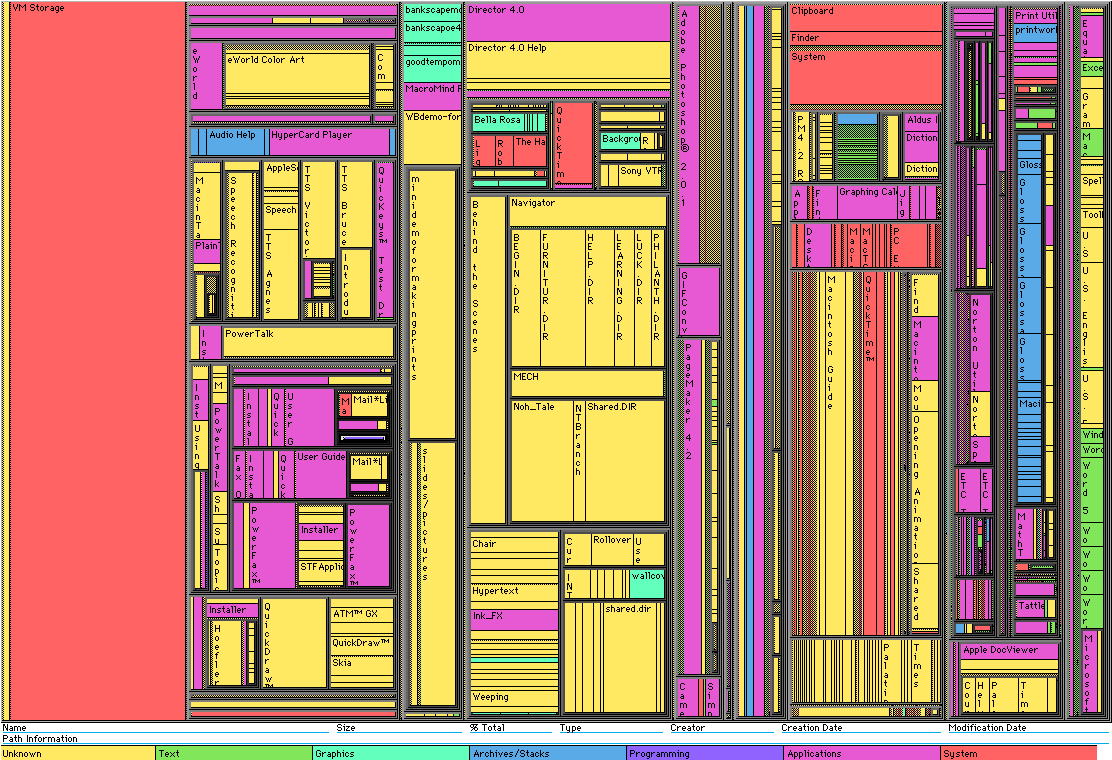 Early Treemap Applied to File System
What’s your reaction?
What problems does Treemap have?
[Speaker Notes: Other questions perhaps: 

How is it better or worse than traditional tree structure? 

Is it intuitive? Or do you have to consciously process? 

Do you find the use of color helpful?]
Treemap Problems
Too disorderly
What does adjacency mean?
Aspect ratios uncontrolled leads to lots of skinny boxes that clutter
Hard to understand
Must mentally convert nesting to hierarchy descent
Color not used appropriately
In fact, is meaningless here
Wrong application
Don’t need all this to just see the largest files in the OS
Successful Application of Treemaps
Think more about the use
Break into meaningful groups

Make appearance more usable
Fix these into a useful aspect ratio
Do not use nesting recursively

Use visual properties properly
Use color to distinguish meaningfully
Use only two colors: 
Can then distinguish one thing from another
When exact numbers aren’t very important

Provide excellent interactivity 
Access to the real data
Makes it into a useful tool
Squarified Treemaps
Bruls, Huizing, van Wijk, 1999
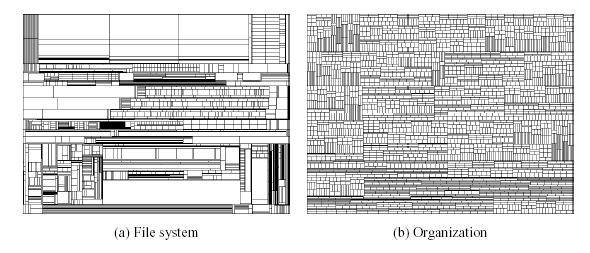 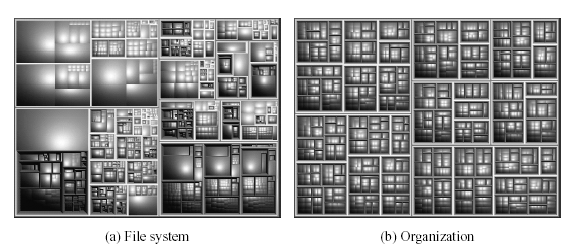 [Speaker Notes: Just wondering what this is demonstrating here]
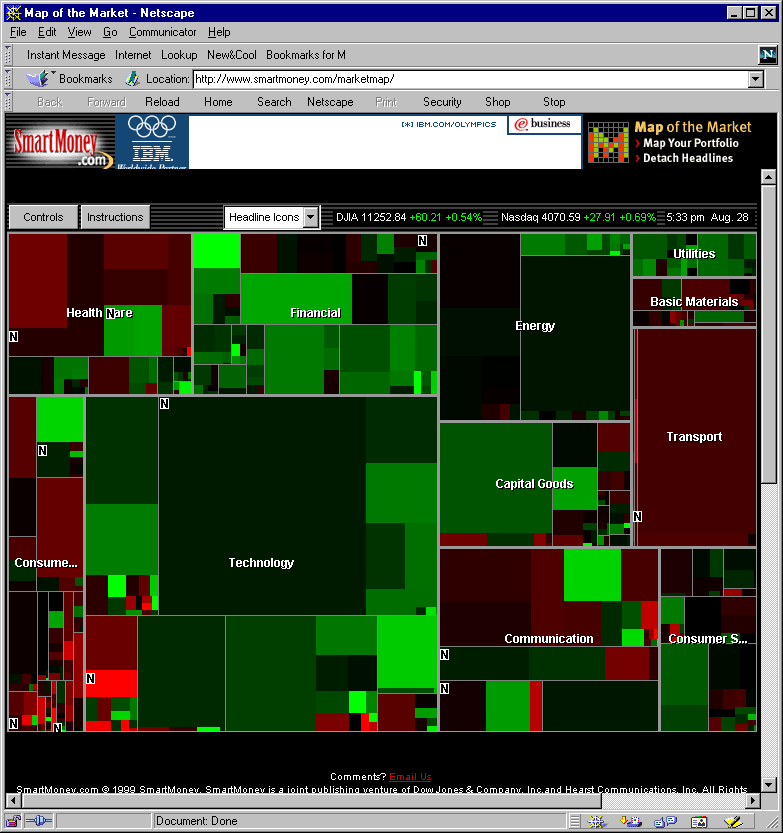 A Good Use of TreeMaps and Interactivitywww.smartmoney.com/marketmap
www.smartmoney.com/marketmap
Treemaps in Peets site
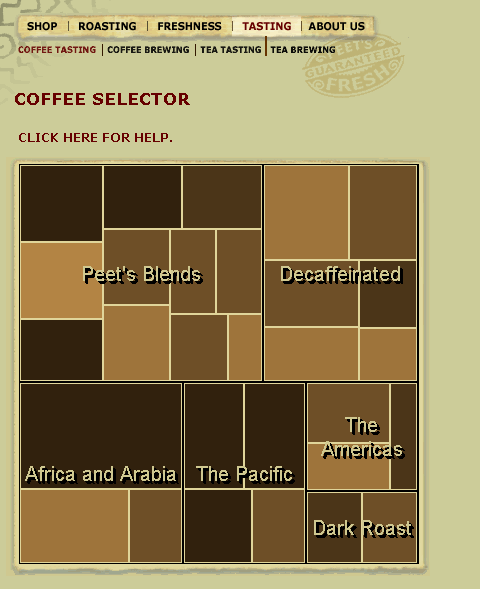 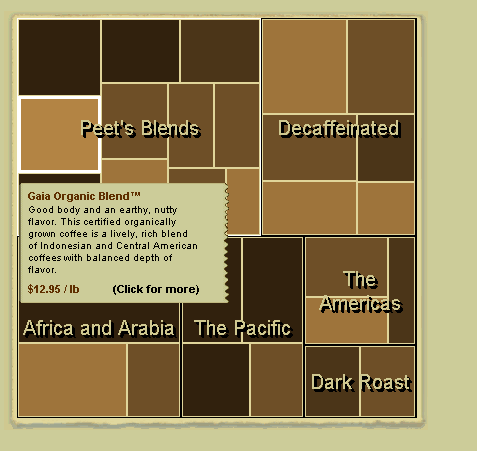 Analysis vs. Communication
MarketMap’s use of TreeMaps allows for sophisticated analysis
Peets’ use of TreeMaps is more for presentation and communication
This is a key contrast
IBM Attribute Explorer
Multiple histogram views, one per attribute (like trellis)
Each data case represented by a square
Square is positioned relative to that case’s value on that attribute
Selecting case in one view lights it up in others
Query sliders for narrowing
Use shading to indicate level of query match (darkest for full match)
Features
Attribute histogram
All objects on all attribute scales
Interaction with attributes limits
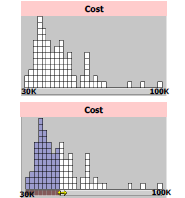 Features
Inter-relations between attributes – brushing
Features
Color-encoded sensitivity
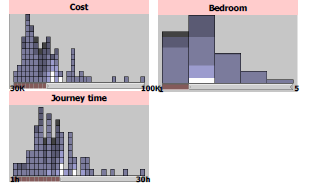 Attribute Explorer
http://www.open-video.org/details.php?videoid=8162
Polaris
See Chris Solte reading for class
Good example of integrated control, dynamic filtering, display.  
Now best seen in Tableau (Chris Solte co-founder with adviser, Pat Hanrahan).
Combining Techniques
Multi-Dimensional + GeoSpatial (DataMaps VT)
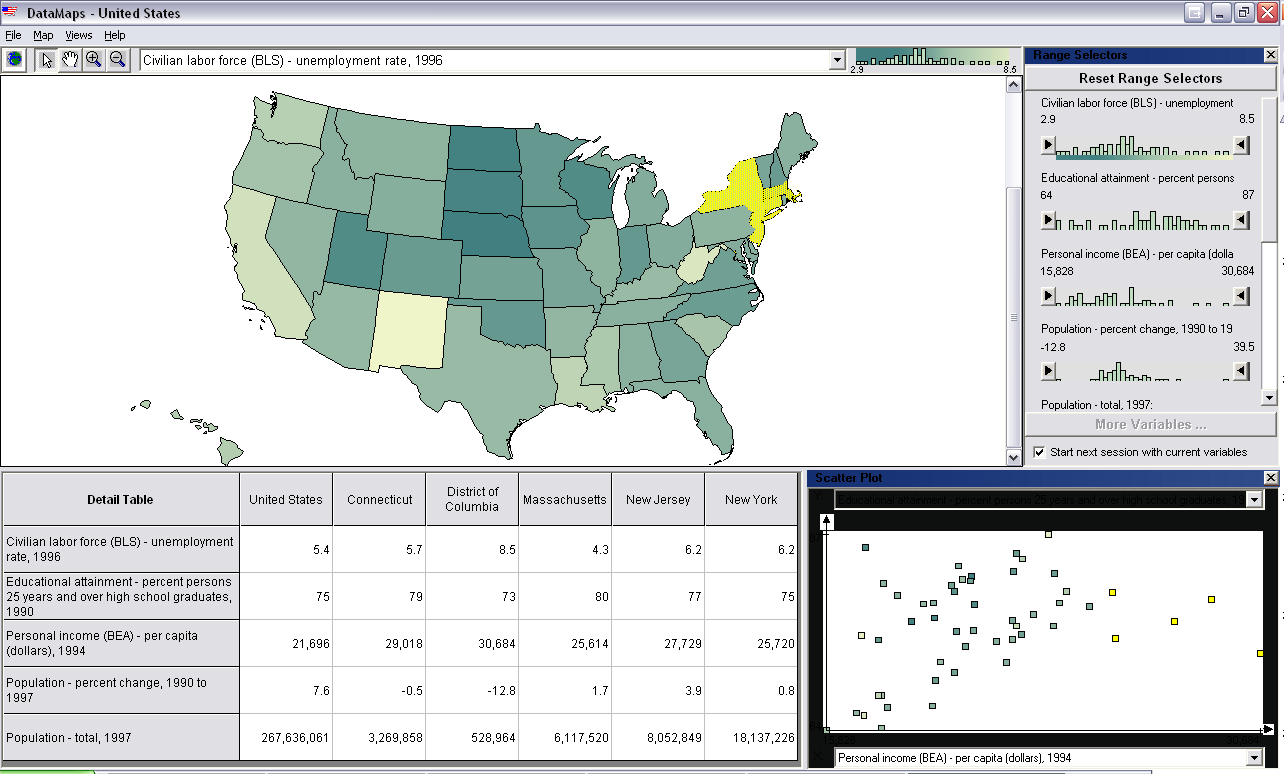 1. Small Multiples
Multiple views:  1 attribute / map
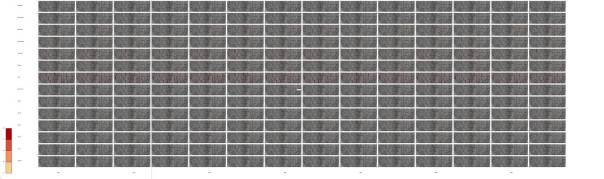 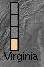 1976
2. Embedded Visualizations
Complex glyphs:  For each location, show vis of all attributes
Comparison of Techniques
ParCood:  <1000 items, <20 attrs
Relate between adjacent attr pairs
StarCoord:  <1,000,000 items, <20 attrs
Interaction intensive
TableLens:  similar to par-coords
more items with aggregation
Relate 1:m attrs (sorting),  short learn time
Visdb:  100,000 items with 10 attrs
Items*attrs = screenspace,  long learn time,  must query
Spotfire:  <1,000,000 items, <10 attrs (DQ many)
Filtering,  short learn time
Limitations and Issues
Complexity
Many of these systems seem only appropriate for expert use
User testing
Minimal evidence of user testing in most cases
Scaling up further
Beyond 20 dimensions?

Interaction
E.g. Offload some dims to Dynamic Query sliders, …
Reduce dimensionality of the data
E.g. Multi-dimensional scaling 
Visualize features of the dimensions, instead of the data
E.g. rank-by-feature
Interactive Control
The most effective tool at your disposal for dealing with multiple dimensions of data is INTERACTIVITY. 

Use it to allow user to control what dimensions are seen, how they filter mass of information into selected important parts of information, and to show linkages, and help in understanding data.
End of Main Presentation
Additional Examples
MultiNav
Each different attribute is placed in a different row
Sort the values of each row
Thus, a particular item is not just in one column
Want to support browsing
Interface
Alternate UI
Can slide the values in a row horizontally
A particular data case then can be lined up in one column, but the rows are pushed unequally left and right
Attributes as Sliding Rods
Information-Seeking Dialog
Instantiation
Limitations
Number of cases (horizontal space)
Nominal & textual attributes don’t work quite as well
Dust & Magnet
Altogether different metaphor
Data cases represented as small bits of iron dust
Different attributes given physical manifestation as magnets
Interact with objects to explore data
Yi, Melton, Stasko & Jacko
Info Vis ‘05
Interface
Interaction
Iron bits (data) are drawn toward magnets (attributes) proportional to that data element’s value in that attribute
Higher values attracted more strongly
All magnets present on display affect position of all dust
Individual power of magnets can be changed
Dust’s color and size can connected to attributes as well
Interaction
Moving a magnet makes all the dust move
Also command for shaking dust
Different strategies for how to position magnets in order to explore the data
See It Live
ftp://ftp.cc.gatech.edu/pub/people/stasko/movies/dnm.mov
FOCUS / InfoZoom
Spenke, “FOCUS”
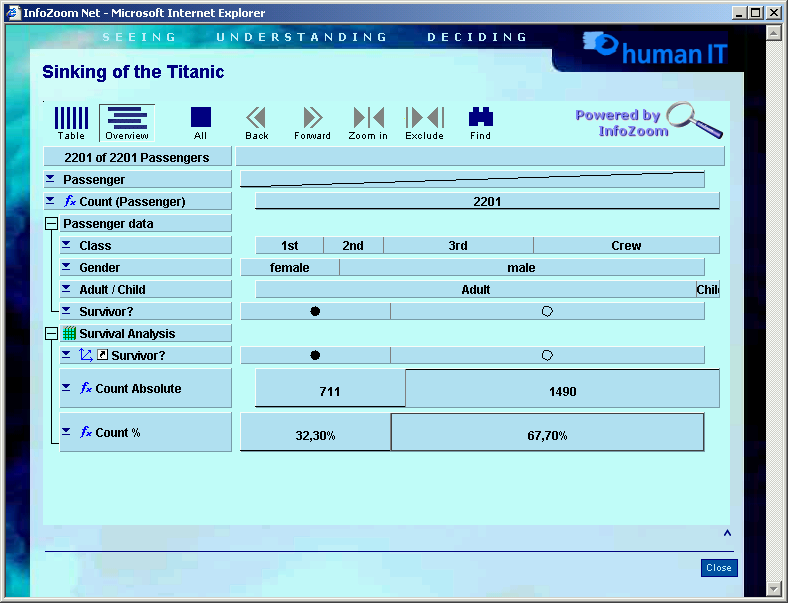 VisDB & Pixel Bar Charts
Keim, “VisDB”
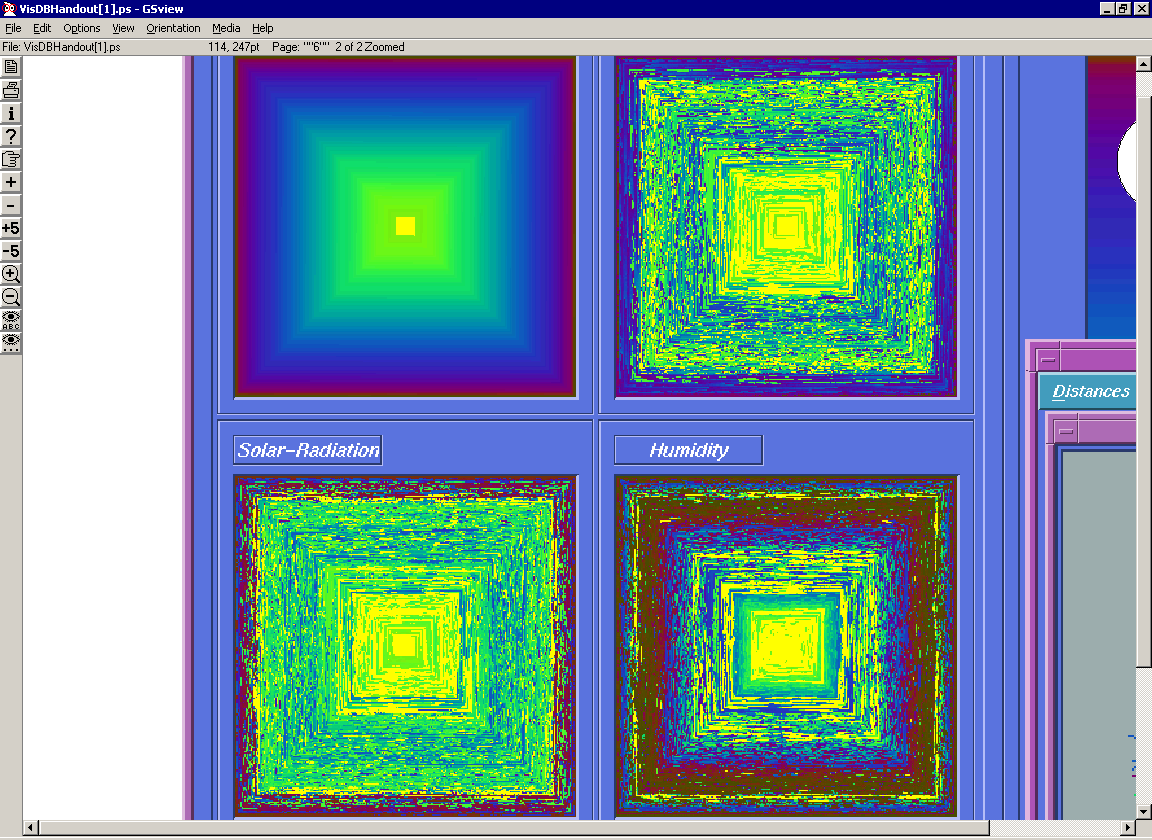